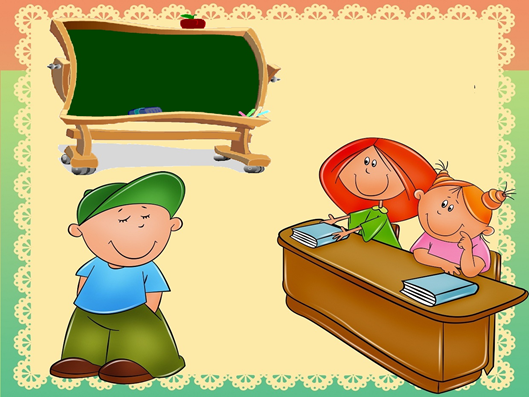 Уравнение
Автор: Кобец-Борисова Т.В.
Учитель начальных классов
МАОУ «Начальная школа-детский сад №52»
г. Петропавловск-Камчатский
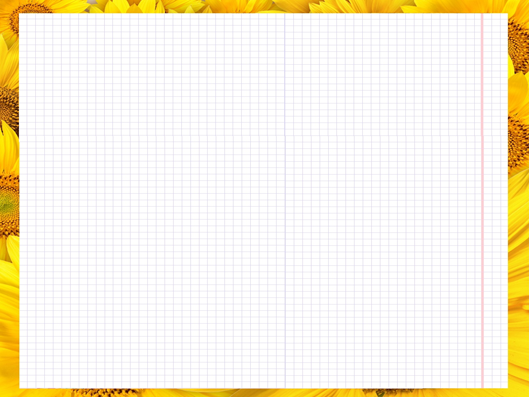 Составь выражение по условию:
Первое слагаемое восемь,  второе слагаемое неизвестно. Сумма -10.
8
=
+
?
10
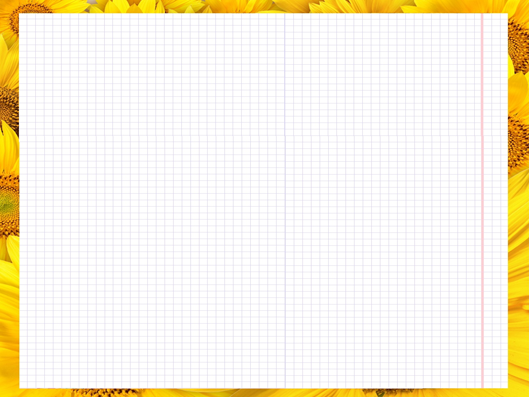 Вместо  знака  ?  поставь латинскую  букву:
10
8
?
+
=
Это уравнение
y
X
(игрек)
(икс)
или
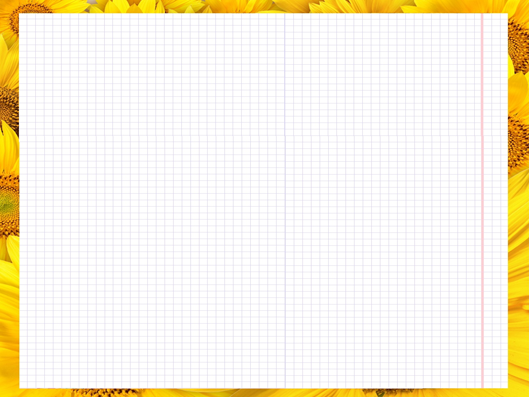 Какое слагаемое неизвестно?
8 + y = 10
- второе слагаемое
Как найти второе слагаемое?
От суммы вычесть  первое слагаемое:
y =  10 - 8
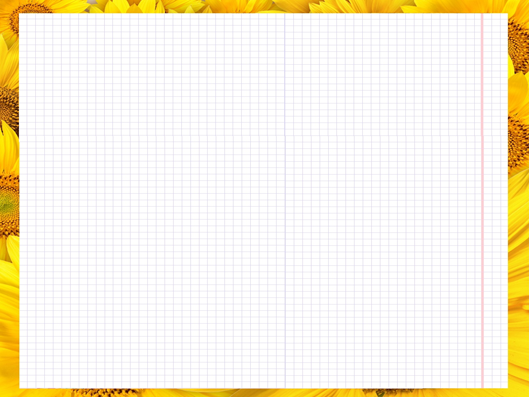 Запись уравнения:
8 + y = 10
y = 10 – 8
y = 2
Чтобы проверить правильность решения, нужно вместо y подставить полученное число:
8 + 2 = 10
10 = 10
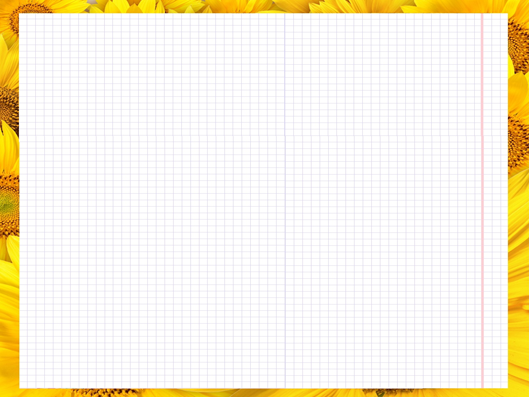 Уравнение :
8 + y = 10
 y= 10 -8
 y= 2
 8 + 2 = 10 
   10 = 10
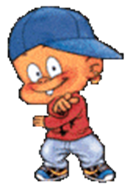